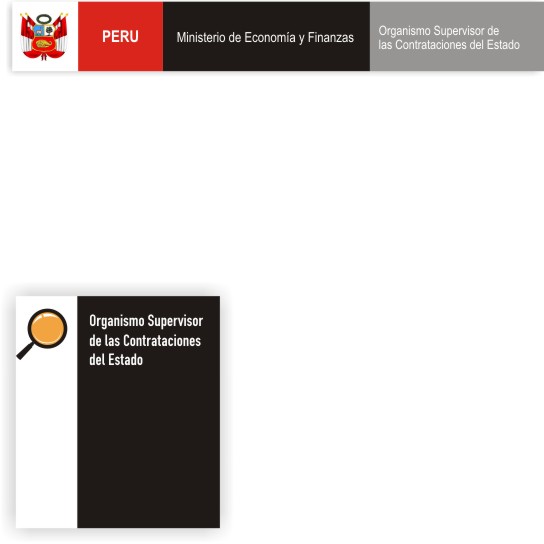 Desarrollo de capacidades y certificación en compras gubernamentales
Apostamos por el desarrollo de capacidades y la certificación de funcionarios públicos.
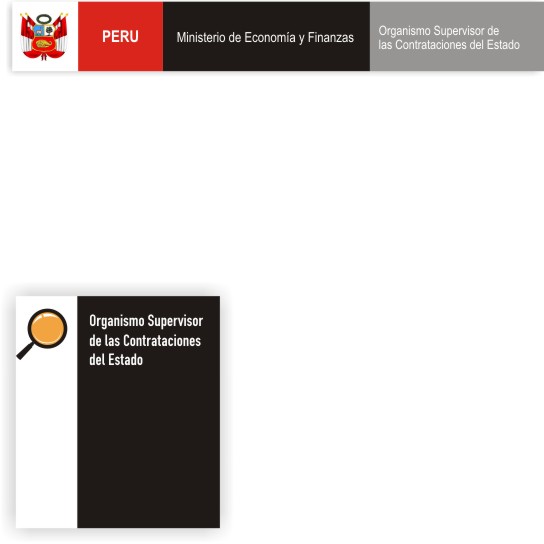 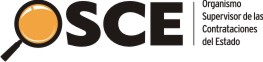 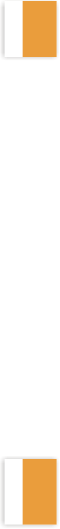 Desarrollo de capacidades
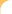 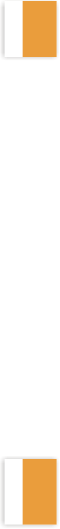 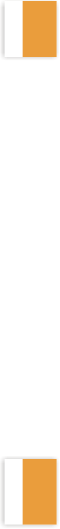 Qué es:
Desarrollo de capacidades
Se basa en el propio liderazgo y titularidad internos.
Considerando que el desarrollo de capacidades es un proceso endógeno, y que el éxito a largo plazo está garantizado por el compromiso reflejado por el OSCE y el liderazgo asumido para ello. 


Estrategias relevantes dentro de un contexto y específicas para ese contexto. 
Parte de  conocimiento de la realidad en la que participan los diferentes actores vinculados con las contrataciones.
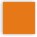 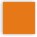 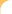 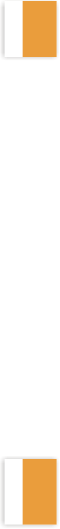 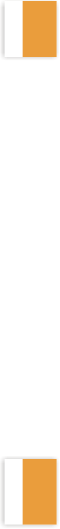 Qué es:
Desarrollo de capacidades
Conjunto integrado de intervenciones complementarias, sin dejar de lado proceso por pasos. 
La estrategia individual aumenta su efectividad al estar conectada a otras estrategias. Es el caso del desarrollo de capacidades asociada a la certificación 

 Compromiso con inversiones a largo plazo, mientras se trabaja para conseguir logros a corto plazo
Se busca compatibilizar las fuerzas internas/ externas con las necesidades y realidades.
El monitoreo de las actividades resulta útil al momento de identificar los éxitos particulares a corto plazo, mientras el cambio se da a largo plazo. Se refuerza la confianza en el proceso, sin dejar de lado la flexibilidad.
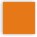 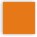 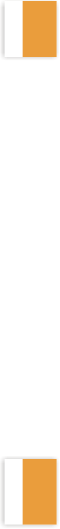 Desarrollo de capacidades
Actividades vinculadas
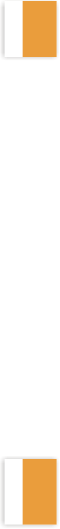 Ubicación del área responsable:
Comparación estructural
2011
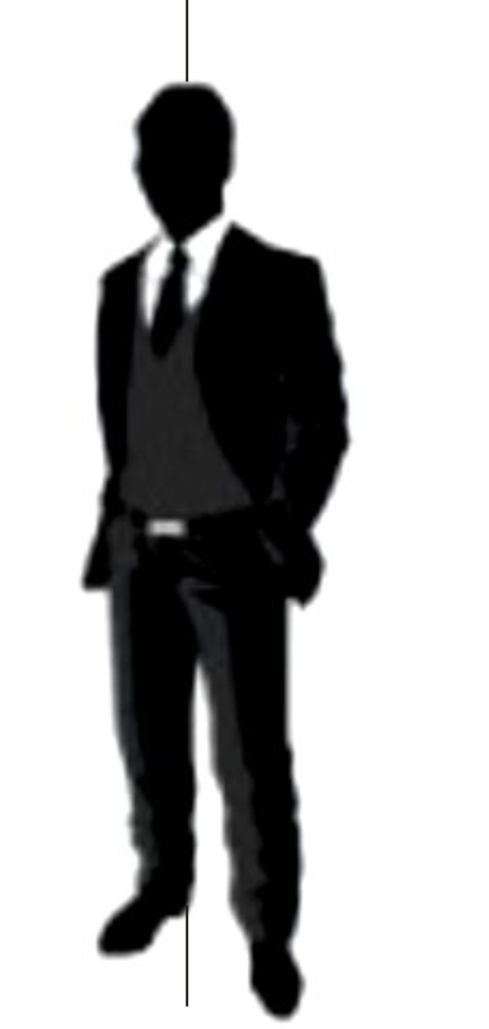 2012
Área encargada: Subdirección de Capacitación.

Dependencia: 
Dirección de Servicios Institucionales

Desarrollo de eventos: 
Cursos in house. 
De acuerdo a demanda.
Implicaba desembolso por inscripción.
Área encargada: Subdirección de Desarrollo de Capacidades

Dependencia: 
Dirección Técnico Normativa


Desarrollo de eventos: 
 De oficios 
Priorizados
Gratuitos
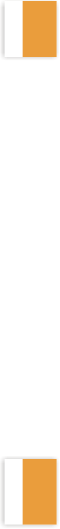 Población atendida entre 2007 y 2011:
82, 832 personas capacitadas
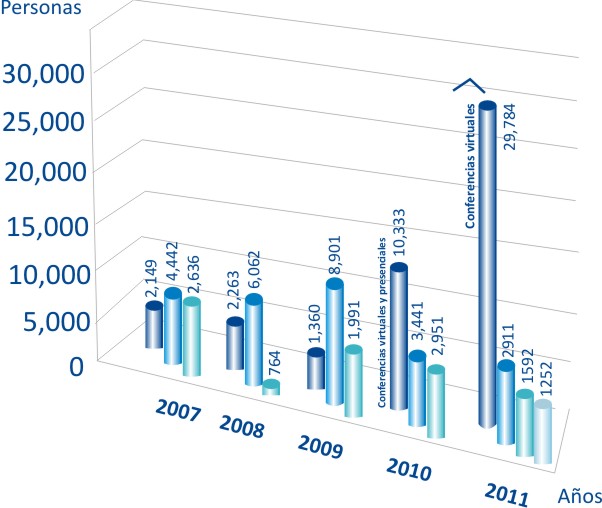 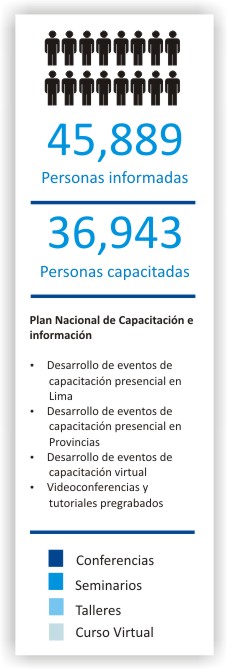 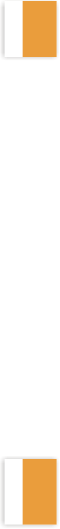 Características de los eventos de capacitación
Comparación estructural
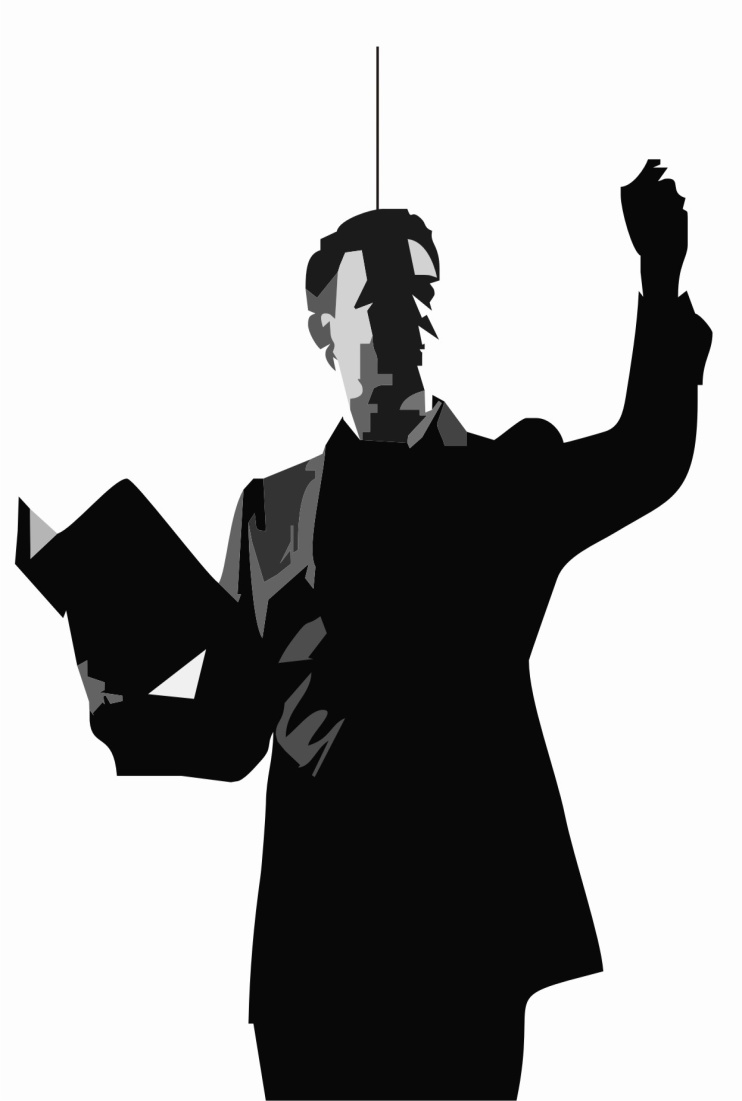 Hasta diciembre de 2011
Desde enero de 2012
Responsabilidades: 
1. Entidad externa asume parte logística
2. OSCE convoca capacitadores, desarrolla contenidos, proporciona material.

Tipificación:
Por modalidad de atención (presencial y a distancia).
Tratamiento de contenidos (difusión y formación)
Responsabilidades: 
1.Entidad externa solicita evento. 
2.OSCE atiende evento en su totalidad.


Tipificación:
Conferencias, seminarios, talleres, curso virtual.
Acreditación:
Otorga certificados a los asistentes del evento.
Acreditación:
Otorga certificados a los que hayan asistido al 80%  de clases y tengan nota mayor o igual a 14.
Participantes:
De acuerdo al producto ofrecido: .
	Área usuaria , operadores logísticos , Comité especial
Participantes:
Funcionarios y servidores públicos.
Productos ofrecidos:
Formulación de acuerdo a diagnóstico de OSCE.

Monitoreo, evaluación:
Evaluación de contenidos a desarrollar.
Monitoreo de actividades desarrolladas.
Productos ofrecidos:
De acuerdo a la demanda de la institución.

Monitoreo, evaluación:
Inexistente.
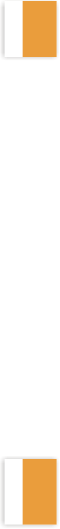 Actores que intervienen en
Desarrollo de capacidades
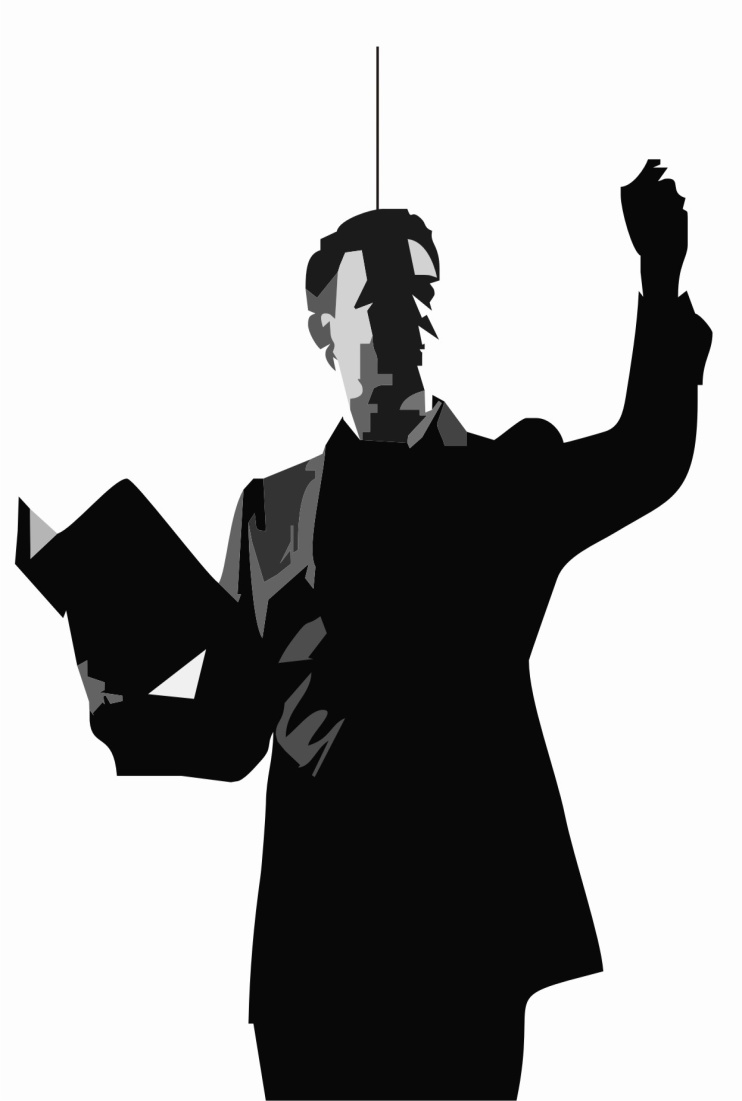 Hasta octubre 2012
Desde noviembre 2012
OSCE 
Subdirección de Desarrollo de Capacidades


Acreditación de instituciones
Universidades
Experiencia en dictado de temas vinculados con gestión pública, abastecimiento, contrataciones públicas.
Desarrollan contenidos de acuerdo a pautas establecidas por OSCE.
OSCE 
Subdirección de Desarrollo de Capacidades.



Aliados estratégicos
Asociaciones y empresas educativas
Cumplen requisitos establecidos en lineamientos sobre desarrollo de eventos.
Firman convenio con OSCE en materia de capacitación.
Presentan plan de trabajo.
Atienden demanda externa
Son monitoreados.
Atienden demanda de mercado vinculado con contrataciones públicas.
Los programas dictados por ellas son reconocidos para la certificación de funcionarios.
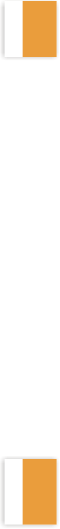 Población atendida desde enero de 2012
2, 842 personas capacitadas
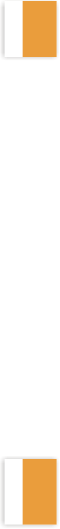 Certificación de funcionarios
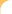 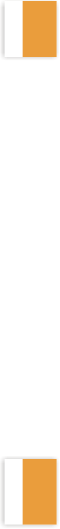 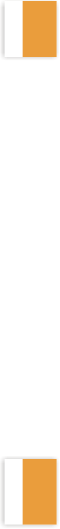 Cómo concebimos:
Certificación de funcionarios
Importancia dada a las competencias adquiridas en el campo profesional que a los títulos adquiridos en la formación inicial. 

Primacía de la capacidades, destrezas y habilidades adquiridas en el campo profesional sobre los conocimientos  académicos.
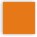 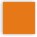 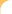 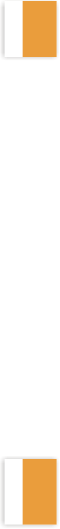 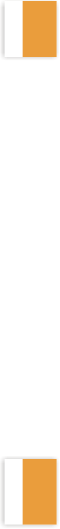 Cómo concebimos:
Certificación de funcionarios
Contextualización en el tiempo y en el espacio de los conocimientos teóricos. 

Seguimiento y control de los programas formativos en materia de contrataciones. 
Acreditación de instituciones educativas.
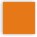 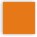 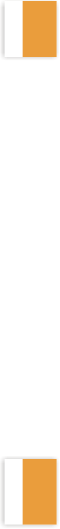 Certificación de funcionarios
Actividades vinculadas
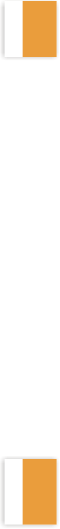 Certificación en compras públicas:
Para funcionarios y servidores del OEC
Artículo 5 del Reglamento: 
(…)
“Los funcionarios y servidores del órgano encargado de las contrataciones de la Entidad que, en razón de sus funciones intervienen directamente en alguna de las fases de contratación, deberán ser profesionales y/o técnicos debidamente certificados, debiendo reunir como mínimo los siguientes requisitos:
 
Capacitación técnica en contrataciones públicas o gestión logística en general, no menor a ochenta (80) horas lectivas;
Experiencia laboral en general, no menor a tres (3) años;
Experiencia laboral en materia de contrataciones públicas o en logística privada, no menor de un (1) año.
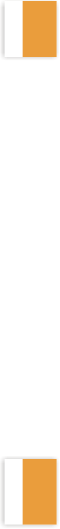 Certificación en compras públicas:
Herramientas de certificación
Directiva N° 001-2011-OSCE/ CD
Procedimiento de certificación
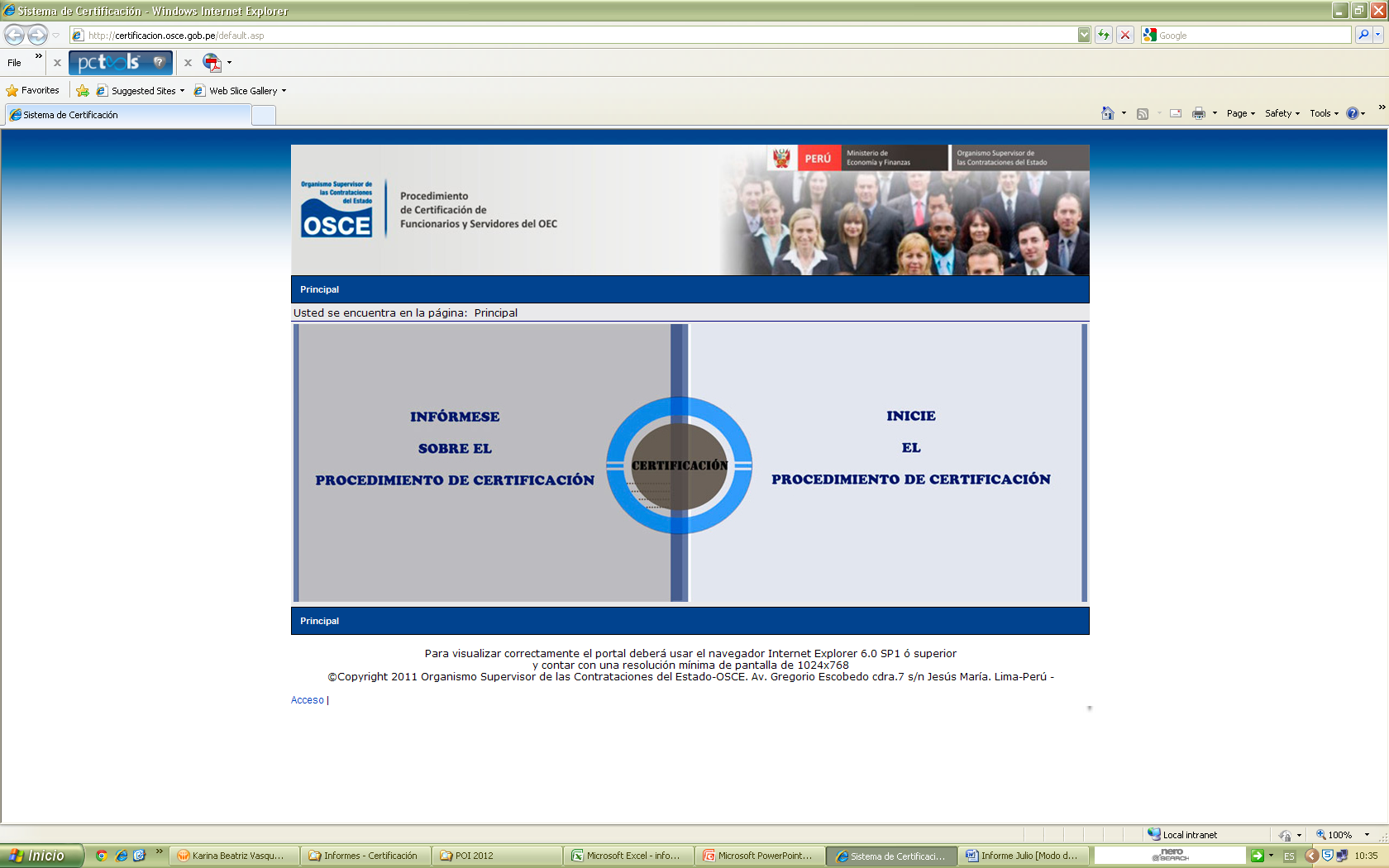 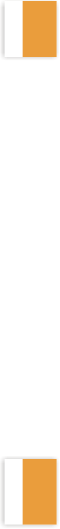 Certificación en compras públicas:
Etapas de la certificación
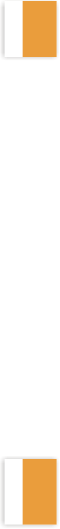 Certificación en compras públicas:
Estrategia de difusión
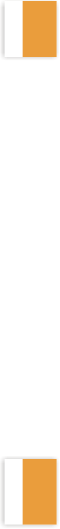 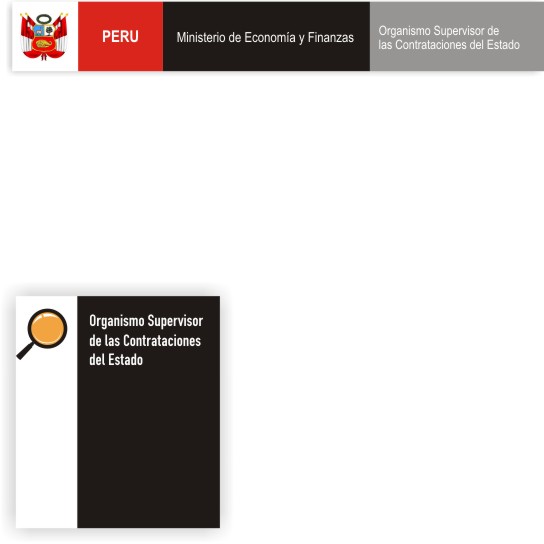 Muchas gracias
Organismo Supervisor de las Contrataciones del Estado (OSCE)
Av. Gregorio Escobedo, cdra 7, Jesús María. Lima-Perú
Teléfono: (511) 613-5555
Portal web: www.osce.gob.pe